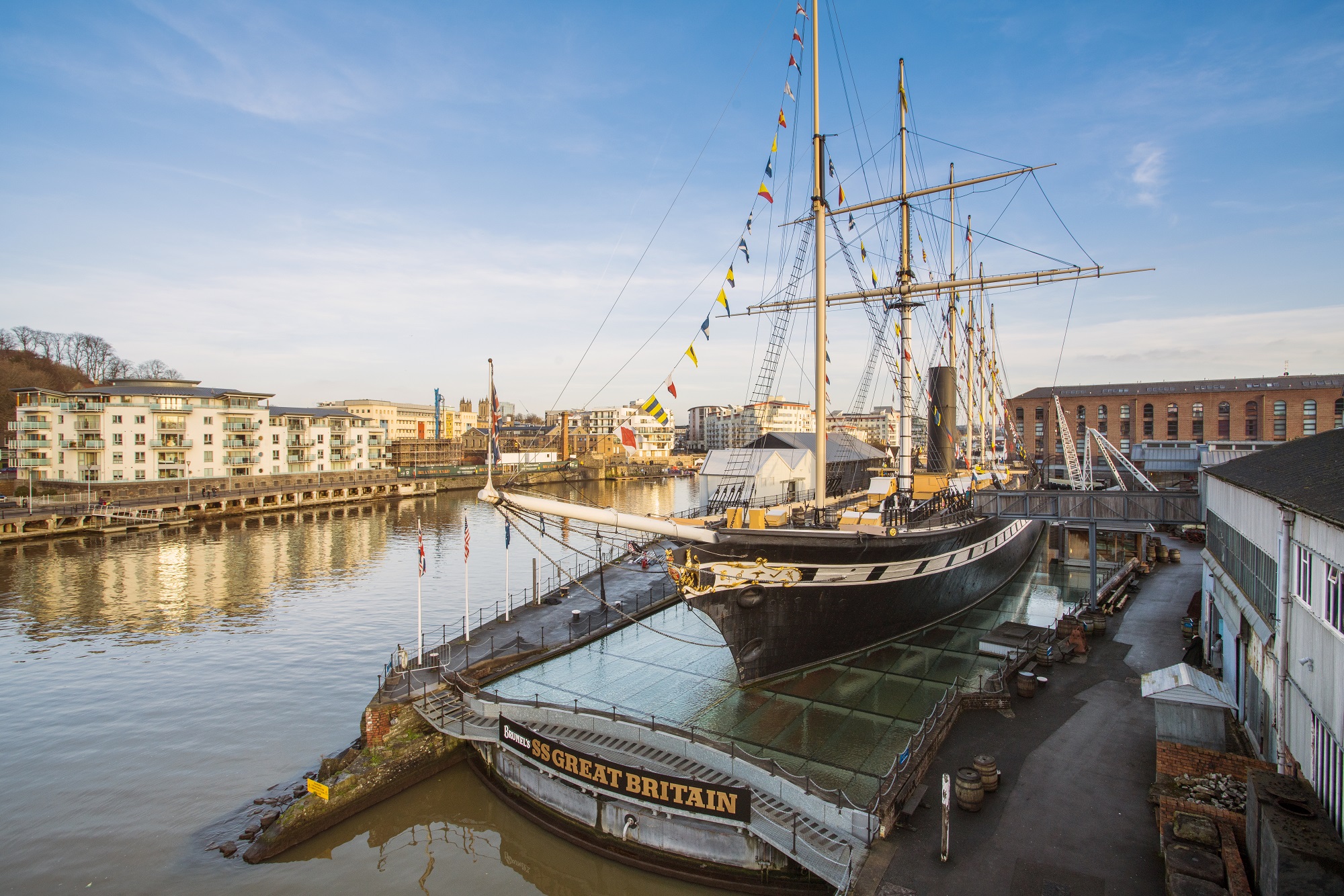 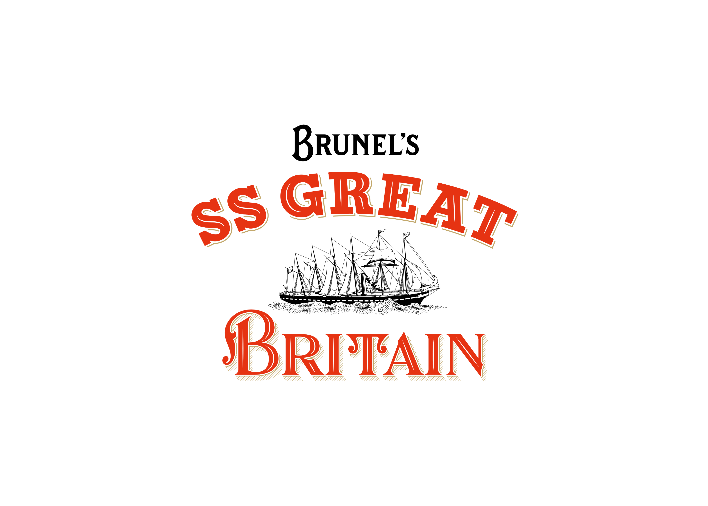 School
Workshop
Guide
Guided Tour
During our visit, we will go on a guided tour around the SS Great Britain.
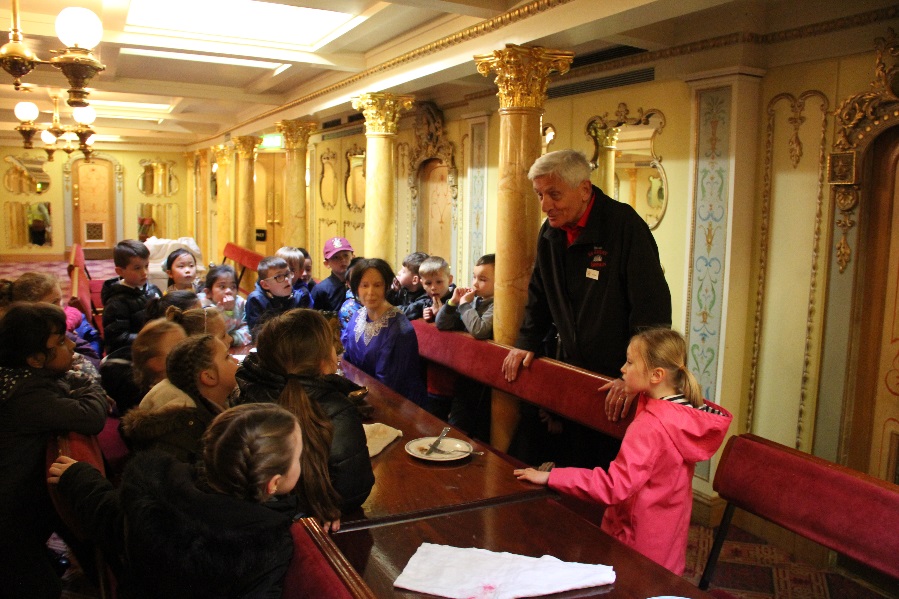 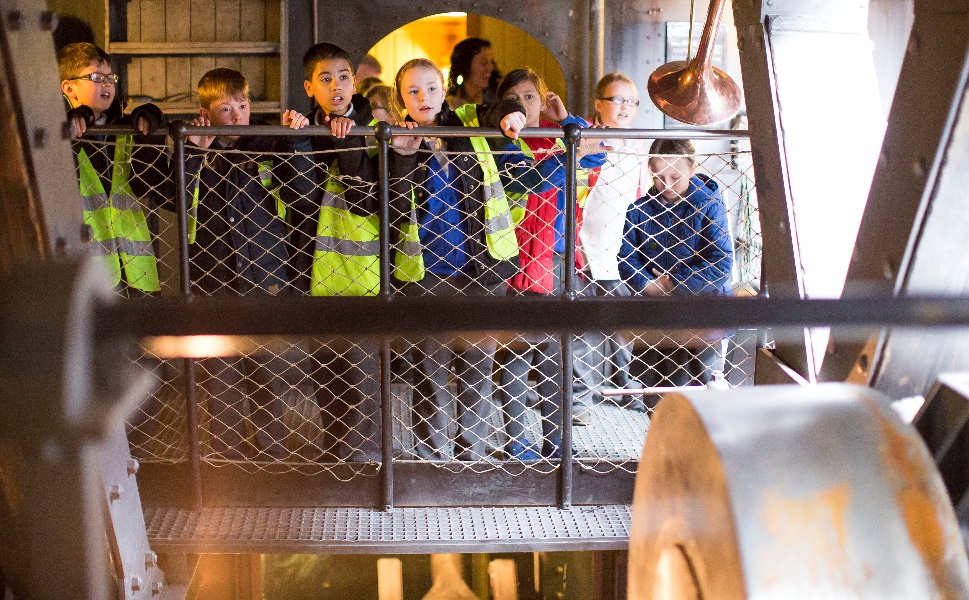 Someone will show us around the ship so we can explore together in a group.
It will be time to listen as they tell us all about the ship.
To discuss specific access or educational needs please call 0117 926 0680 and ask to speak to the Education Team.


Brunel’s SS Great Britain 
Great Western Dockyard 
Bristol England 
United Kingdom 
BS1 6TY
Tel: 0117 926 0680
Email: learning@ssgreatbritain.org 
Web: ssgreatbritain.org
Photographs by: Lottie Morris and Adam Gasson.